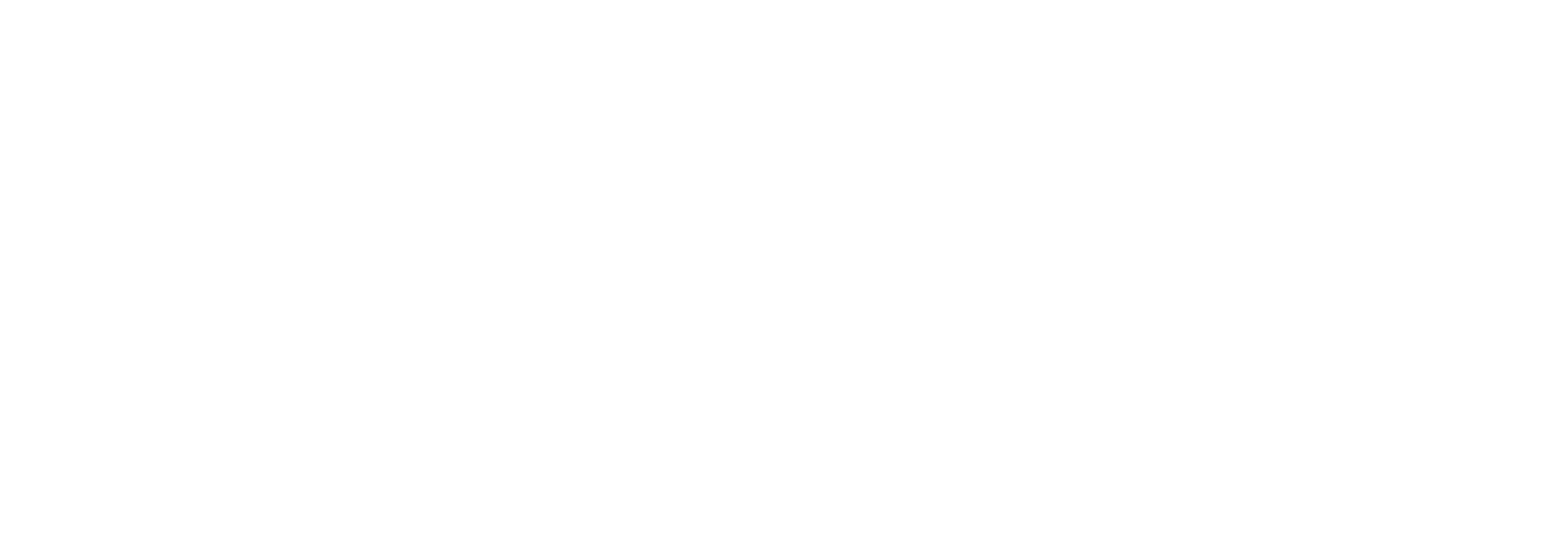 LISTADO DE SERVIDORES PÚBLICOS
SANCIONADOS
Art. 21 Fracc. XLVII
Listado de servidores públicos con sanciones definitivas.
Sanciones aplicadas durante el año 2018
Fecha de actualización y/o validación: 
31 de marzo de 2024
Responsable de generar la información:
C.P.C. José Luis González Jaime
Contralor Interno
Art. 21 Fracc. XLVII
Listado de servidores públicos con sanciones definitivas.
Sanciones aplicadas durante el año 2018
Fecha de actualización y/o validación: 
31 de marzo de 2024
Responsable de generar la información:
C.P.C. José Luis González Jaime
Contralor Interno
Art. 21 Fracc. XLVII
Listado de servidores públicos con sanciones definitivas.
Sanciones aplicadas durante el año 2018
Fecha de actualización y/o validación: 
31 de marzo de 2024
Responsable de generar la información:
C.P.C. José Luis González Jaime
Contralor Interno
Art. 21 Fracc. XLVII
Listado de servidores públicos con sanciones definitivas.
Sanciones aplicadas durante el año 2019
Fecha de actualización y/o validación: 
31 de marzo de 2024
Responsable de generar la información:
C.P.C. José Luis González Jaime
Contralor Interno
Durante el año 2019, únicamente se aplicaron sanciones en el mes de septiembre
De conformidad con la normatividad aplicable, no se proporcionan los nombres de los servidores públicos que obtuvieron una sanción privada.
Art. 21 Fracc. XLVII
Listado de servidores públicos con sanciones definitivas.
Sanciones aplicadas en el mes de enero de 2020.
Fecha de actualización y/o validación: 
31 de marzo de 2024
Responsable de generar la información:
C.P.C. José Luis González Jaime
Contralor Interno
Art. 21 Fracc. XLVII
Listado de servidores públicos con sanciones definitivas.
Sanciones aplicadas en el mes de enero de 2020.
Fecha de actualización y/o validación: 
31 de marzo de 2024
Responsable de generar la información:
C.P.C. José Luis González Jaime
Contralor Interno
Art. 21 Fracc. XLVII
Listado de servidores públicos con sanciones definitivas.
Sanciones aplicadas en el mes de enero de 2020.
Fecha de actualización y/o validación: 
31 de marzo de 2024
Responsable de generar la información:
C.P.C. José Luis González Jaime
Contralor Interno
Art. 21 Fracc. XLVII
Listado de servidores públicos con sanciones definitivas.
Sanciones aplicadas en el mes de enero de 2020.
Fecha de actualización y/o validación: 
31 de marzo de 2024
Responsable de generar la información:
C.P.C. José Luis González Jaime
Contralor Interno
Art. 21 Fracc. XLVII
Listado de servidores públicos con sanciones definitivas.
Sanciones aplicadas en el mes de enero de 2020.
Fecha de actualización y/o validación: 
31 de marzo de 2024
Responsable de generar la información:
C.P.C. José Luis González Jaime
Contralor Interno
Art. 21 Fracc. XLVII
Listado de servidores públicos con sanciones definitivas.
Sanciones aplicadas en el mes de enero de 2020.
Fecha de actualización y/o validación: 
31 de marzo de 2024
Responsable de generar la información:
C.P.C. José Luis González Jaime
Contralor Interno
Art. 21 Fracc. XLVII
Listado de servidores públicos con sanciones definitivas.
Sanciones aplicadas en el mes de enero de 2020.
Fecha de actualización y/o validación: 
31 de marzo de 2024
Responsable de generar la información:
C.P.C. José Luis González Jaime
Contralor Interno
Art. 21 Fracc. XLVII
Listado de servidores públicos con sanciones definitivas.
Sanciones aplicadas en el mes de enero de 2020.
Fecha de actualización y/o validación: 
31 de marzo de 2024
Responsable de generar la información:
C.P.C. José Luis González Jaime
Contralor Interno
Art. 21 Fracc. XLVII
Listado de servidores públicos con sanciones definitivas.
Sanciones aplicadas en el mes de enero de 2020.
Fecha de actualización y/o validación: 
31 de marzo de 2024
Responsable de generar la información:
C.P.C. José Luis González Jaime
Contralor Interno
Art. 21 Fracc. XLVII
Listado de servidores públicos con sanciones definitivas.
Sanciones aplicadas en el mes de enero de 2020.
Fecha de actualización y/o validación: 
31 de marzo de 2024
Responsable de generar la información:
C.P.C. José Luis González Jaime
Contralor Interno
Art. 21 Fracc. XLVII
Listado de servidores públicos con sanciones definitivas.
Sanciones aplicadas en el mes de enero de 2020.
Fecha de actualización y/o validación: 
31 de marzo de 2024
Responsable de generar la información:
C.P.C. José Luis González Jaime
Contralor Interno
Art. 21 Fracc. XLVII
Listado de servidores públicos con sanciones definitivas.
Sanciones aplicadas en el mes de enero de 2020.
Fecha de actualización y/o validación: 
31 de marzo de 2024
Responsable de generar la información:
C.P.C. José Luis González Jaime
Contralor Interno
Art. 21 Fracc. XLVII
Listado de servidores públicos con sanciones definitivas.
Sanciones aplicadas en el mes de enero de 2020.
Fecha de actualización y/o validación: 
31 de marzo de 2024
Responsable de generar la información:
C.P.C. José Luis González Jaime
Contralor Interno
Art. 21 Fracc. XLVII
Listado de servidores públicos con sanciones definitivas.
Sanciones aplicadas en el mes de enero de 2020.
Fecha de actualización y/o validación: 
31 de marzo de 2024
Responsable de generar la información:
C.P.C. José Luis González Jaime
Contralor Interno
Art. 21 Fracc. XLVII
Listado de servidores públicos con sanciones definitivas.
Sanciones aplicadas en el mes de enero de 2020.
Fecha de actualización y/o validación: 
31 de marzo de 2024
Responsable de generar la información:
C.P.C. José Luis González Jaime
Contralor Interno
Art. 21 Fracc. XLVII
Listado de servidores públicos con sanciones definitivas.
Sanciones aplicadas en el mes de septiembre de 2020
Fecha de actualización y/o validación: 
31 de marzo de 2024
Responsable de generar la información:
C.P.C. José Luis González Jaime
Contralor Interno
Art. 21 Fracc. XLVII
Listado de servidores públicos con sanciones definitivas.
Fecha de actualización y/o validación: 
31 de marzo de 2024
Nota informativa
Responsable de generar la información:
C.P.C. José Luis González Jaime
Contralor Interno
El Instituto Electoral de Coahuila informa a la ciudadanía que durante los meses de enero, febrero, marzo, abril, mayo, junio, julio, agosto, septiembre, octubre, noviembre y diciembre de 2021, no se aplicaron sanciones administrativas por parte de la Contraloría Interna de este Instituto.
Art. 21 Fracc. XLVII
Listado de servidores públicos con sanciones definitivas.
Fecha de actualización y/o validación: 
31 de marzo de 2024
Nota informativa
Responsable de generar la información:
C.P.C. José Luis González Jaime
Contralor Interno
El Instituto Electoral de Coahuila informa a la ciudadanía que durante los meses de enero de 2022, no se aplicaron sanciones administrativas por parte de la Contraloría Interna de este Instituto.
Art. 21 Fracc. XLVII
Listado de servidores públicos con sanciones definitivas.
Fecha de actualización y/o validación: 
31 de marzo de 2024
Nota informativa
Responsable de generar la información:
C.P.C. José Luis González Jaime
Contralor Interno
El Instituto Electoral de Coahuila informa a la ciudadanía que durante los meses de febrero de 2022, no se aplicaron sanciones administrativas por parte de la Contraloría Interna de este Instituto.
Art. 21 Fracc. XLVII
Listado de servidores públicos con sanciones definitivas.
Fecha de actualización y/o validación: 
31 de marzo de 2024
Nota informativa
Responsable de generar la información:
Lic. María Teresa Nares Cisneros
Contralora Interna
El Instituto Electoral de Coahuila informa a la ciudadanía que durante los meses de marzo de 2022, no se aplicaron sanciones administrativas por parte de la Contraloría Interna de este Instituto.
Art. 21 Fracc. XLVII
Listado de servidores públicos con sanciones definitivas.
Fecha de actualización y/o validación: 
31 de marzo de 2024
Nota informativa
Responsable de generar la información:
Lic. María Teresa Nares Cisneros
Contralora Interna
El Instituto Electoral de Coahuila informa a la ciudadanía que durante los meses de abril de 2022, no se aplicaron sanciones administrativas por parte de la Contraloría Interna de este Instituto.
Art. 21 Fracc. XLVII
Listado de servidores públicos con sanciones definitivas.
Fecha de actualización y/o validación: 
31 de marzo de 2024
Nota informativa
Responsable de generar la información:
Lic. María Teresa Nares Cisneros
Contralora Interna
El Instituto Electoral de Coahuila informa a la ciudadanía que durante los meses de mayo de 2022, no se aplicaron sanciones administrativas por parte de la Contraloría Interna de este Instituto.
Art. 21 Fracc. XLVII
Listado de servidores públicos con sanciones definitivas.
Fecha de actualización y/o validación: 
31 de marzo de 2024
Nota informativa
Responsable de generar la información:
Lic. María Teresa Nares Cisneros
Contralora Interna
El Instituto Electoral de Coahuila informa a la ciudadanía que durante los meses de junio de 2022, no se aplicaron sanciones administrativas por parte de la Contraloría Interna de este Instituto.
Art. 21 Fracc. XLVII
Listado de servidores públicos con sanciones definitivas.
Sanciones aplicadas en el mes de julio de 2022
Fecha de actualización y/o validación: 
31 de marzo de 2024
Responsable de generar la información:
Lic. María Teresa Nares Cisneros
Contralora Interna
Art. 21 Fracc. XLVII
Listado de servidores públicos con sanciones definitivas.
Sanciones aplicadas en el mes de julio de 2022
Fecha de actualización y/o validación: 
31 de marzo de 2024
Responsable de generar la información:
Lic. María Teresa Nares Cisneros
Contralora Interna
Art. 21 Fracc. XLVII
Listado de servidores públicos con sanciones definitivas.
Sanciones aplicadas en el mes de julio de 2022
Fecha de actualización y/o validación: 
31 de marzo de 2024
Responsable de generar la información:
Lic. María Teresa Nares Cisneros
Contralora Interna
Art. 21 Fracc. XLVII
Listado de servidores públicos con sanciones definitivas.
Sanciones aplicadas en el mes de julio de 2022
Fecha de actualización y/o validación: 
31 de marzo de 2024
Responsable de generar la información:
Lic. María Teresa Nares Cisneros
Contralora Interna
Art. 21 Fracc. XLVII
Listado de servidores públicos con sanciones definitivas.
Fecha de actualización y/o validación: 
31 de marzo de 2024
Nota informativa
Responsable de generar la información:
Lic. María Teresa Nares Cisneros
Contralora Interna
El Instituto Electoral de Coahuila informa a la ciudadanía que durante los meses de agosto de 2022, no se aplicaron sanciones administrativas por parte de la Contraloría Interna de este Instituto.
Art. 21 Fracc. XLVII
Listado de servidores públicos con sanciones definitivas.
Fecha de actualización y/o validación: 
31 de marzo de 2024
Nota informativa
Responsable de generar la información:
Lic. María Teresa Nares Cisneros
Contralora Interna
El Instituto Electoral de Coahuila informa a la ciudadanía que durante los meses de septiembre de 2022, no se aplicaron sanciones administrativas por parte de la Contraloría Interna de este Instituto.
Art. 21 Fracc. XLVII
Listado de servidores públicos con sanciones definitivas.
Fecha de actualización y/o validación: 
31 de marzo de 2024
Nota informativa
Responsable de generar la información:
Lic. María Teresa Nares Cisneros
Contralora Interna
El Instituto Electoral de Coahuila informa a la ciudadanía que durante los meses de octubre de 2022, no se aplicaron sanciones administrativas por parte de la Contraloría Interna de este Instituto.
Art. 21 Fracc. XLVII
Listado de servidores públicos con sanciones definitivas.
Fecha de actualización y/o validación: 
31 de marzo de 2024
Nota informativa
Responsable de generar la información:
Lic. María Teresa Nares Cisneros
Contralora Interna
El Instituto Electoral de Coahuila informa a la ciudadanía que durante los meses de noviembre de 2022, no se aplicaron sanciones administrativas por parte de la Contraloría Interna de este Instituto.
Art. 21 Fracc. XLVII
Listado de servidores públicos con sanciones definitivas.
Fecha de actualización y/o validación: 
31 de marzo de 2024
Nota informativa
Responsable de generar la información:
Lic. María Teresa Nares Cisneros
Contralora Interna
El Instituto Electoral de Coahuila informa a la ciudadanía que durante los meses de diciembre de 2022, no se aplicaron sanciones administrativas por parte de la Contraloría Interna de este Instituto.
Art. 21 Fracc. XLVII
Listado de servidores públicos con sanciones definitivas.
Fecha de actualización y/o validación: 
31 de marzo de 2024
Nota informativa
Responsable de generar la información:
Lic. María Teresa Nares Cisneros
Contralora Interna
El Instituto Electoral de Coahuila informa a la ciudadanía que durante los meses de enero de 2023, no se aplicaron sanciones administrativas por parte de la Contraloría Interna de este Instituto.
Art. 21 Fracc. XLVII
Listado de servidores públicos con sanciones definitivas.
Fecha de actualización y/o validación: 
31 de marzo de 2024
Nota informativa
Responsable de generar la información:
Lic. María Teresa Nares Cisneros
Contralora Interna
El Instituto Electoral de Coahuila informa a la ciudadanía que durante los meses de febrero de 2023, no se aplicaron sanciones administrativas por parte de la Contraloría Interna de este Instituto.
Art. 21 Fracc. XLVII
Listado de servidores públicos con sanciones definitivas.
Fecha de actualización y/o validación: 
31 de marzo de 2024
Nota informativa
Responsable de generar la información:
Lic. María Teresa Nares Cisneros
Contralora Interna
El Instituto Electoral de Coahuila informa a la ciudadanía que durante los meses de marzo de 2023, no se aplicaron sanciones administrativas por parte de la Contraloría Interna de este Instituto.
Art. 21 Fracc. XLVII
Listado de servidores públicos con sanciones definitivas.
Fecha de actualización y/o validación: 
31 de marzo de 2024
Nota informativa
Responsable de generar la información:
Lic. María Teresa Nares Cisneros
Contralora Interna
El Instituto Electoral de Coahuila informa a la ciudadanía que durante los meses de abril de 2023, no se aplicaron sanciones administrativas por parte de la Contraloría Interna de este Instituto.
Art. 21 Fracc. XLVII
Listado de servidores públicos con sanciones definitivas.
Fecha de actualización y/o validación: 
31 de marzo de 2024
Nota informativa
Responsable de generar la información:
Lic. María Teresa Nares Cisneros
Contralora Interna
El Instituto Electoral de Coahuila informa a la ciudadanía que durante los meses de mayo de 2023, se aplicaron dos (2) sanciones administrativas por parte de la Contraloría Interna de este Instituto para los siguientes Ex Servidores Públicos:

C. ALLAN MICHEL PRADO VEGA, con sanción inhabilitación por tres (3) meses.
 
C. MARTHA LETICIA MARQUEZ ESTRADA, con sanción inhabilitación por tres (3) meses.
Art. 21 Fracc. XLVII
Listado de servidores públicos con sanciones definitivas.
Fecha de actualización y/o validación: 
31 de marzo de 2024
Nota informativa
Responsable de generar la información:
Lic. María Teresa Nares Cisneros
Contralora Interna
El Instituto Electoral de Coahuila informa a la ciudadanía que durante los meses de junio de 2023, no se aplicaron sanciones administrativas por parte de la Contraloría Interna de este Instituto.
Art. 21 Fracc. XLVII
Listado de servidores públicos con sanciones definitivas.
Fecha de actualización y/o validación: 
31 de marzo de 2024
Nota informativa
Responsable de generar la información:
Lic. María Teresa Nares Cisneros
Contralora Interna
El Instituto Electoral de Coahuila informa a la ciudadanía que durante los meses de julio de 2023, no se aplicaron sanciones administrativas por parte de la Contraloría Interna de este Instituto.
Art. 21 Fracc. XLVII
Listado de servidores públicos con sanciones definitivas.
Fecha de actualización y/o validación: 
31 de marzo de 2024
Nota informativa
Responsable de generar la información:
Lic. María Teresa Nares Cisneros
Contralora Interna
El Instituto Electoral de Coahuila informa a la ciudadanía que durante los meses de Agosto de 2023, se aplicó una (1) sanción administrativa por parte de la Contraloría Interna de este Instituto para la siguiente Ex Servidora Pública:

C. LILIANA DE JESÚS SALDAÑA DE LA CRUZ, la cual sustentaba el puesto de Consejera Presidenta del Comité Municipal de Frontera, Coahuila de Zaragoza, en el Proceso Electoral 2021, con sanción Amonestación Pública.
Art. 21 Fracc. XLVII
Listado de servidores públicos con sanciones definitivas.
Fecha de actualización y/o validación: 
31 de marzo de 2024
Nota informativa
Responsable de generar la información:
Lic. María Teresa Nares Cisneros
Contralora Interna
El Instituto Electoral de Coahuila informa a la ciudadanía que durante los meses de Septiembre de 2023, no se aplicaron sanciones administrativas por parte de la Contraloría Interna de este Instituto.
Art. 21 Fracc. XLVII
Listado de servidores públicos con sanciones definitivas.
Fecha de actualización y/o validación: 
31 de marzo de 2024
Nota informativa
Responsable de generar la información:
Lic. María Teresa Nares Cisneros
Contralora Interna
El Instituto Electoral de Coahuila informa a la ciudadanía que durante los meses de Octubre de 2023, no se aplicaron sanciones administrativas por parte de la Contraloría Interna de este Instituto.
Art. 21 Fracc. XLVII
Listado de servidores públicos con sanciones definitivas.
Fecha de actualización y/o validación: 
31 de marzo de 2024
Nota informativa
Responsable de generar la información:
Lic. María Teresa Nares Cisneros
Contralora Interna
El Instituto Electoral de Coahuila informa a la ciudadanía que durante los meses de Noviembre de 2023, no se aplicaron sanciones administrativas por parte de la Contraloría Interna de este Instituto.
Art. 21 Fracc. XLVII
Listado de servidores públicos con sanciones definitivas.
Fecha de actualización y/o validación: 
31 de marzo de 2024
Nota informativa
Responsable de generar la información:
Lic. María Teresa Nares Cisneros
Contralora Interna
El Instituto Electoral de Coahuila informa a la ciudadanía que durante los meses de Diciembre de 2023, no se aplicaron sanciones administrativas por parte de la Contraloría Interna de este Instituto.
Art. 21 Fracc. XLVII
Listado de servidores públicos con sanciones definitivas.
Fecha de actualización y/o validación: 
31 de marzo de 2024
Nota informativa
Responsable de generar la información:
Lic. María Teresa Nares Cisneros
Contralora Interna
El Instituto Electoral de Coahuila informa a la ciudadanía que durante los meses de Enero de 2024, no se aplicaron sanciones administrativas por parte de la Contraloría Interna de este Instituto.
Art. 21 Fracc. XLVII
Listado de servidores públicos con sanciones definitivas.
Fecha de actualización y/o validación: 
31 de marzo de 2024
Nota informativa
Responsable de generar la información:
Lic. María Teresa Nares Cisneros
Contralora Interna
El Instituto Electoral de Coahuila informa a la ciudadanía que durante los meses de Febrero de 2024, no se aplicaron sanciones administrativas por parte de la Contraloría Interna de este Instituto.
Sanciones aplicadas en el mes de Marzo de 2024
Art. 21 Fracc. XLVII
Listado de servidores públicos con sanciones definitivas.
Fecha de actualización y/o validación: 
31 de marzo 2024
Responsable de generar la información:
Lic. María Teresa Nares Cisneros
Contralora Interna
Sanciones aplicadas en el mes de Marzo de 2024
Art. 21 Fracc. XLVII
Listado de servidores públicos con sanciones definitivas.
Fecha de actualización y/o validación: 
31 de marzo 2024
Responsable de generar la información:
Lic. María Teresa Nares Cisneros
Contralora Interna